Community for Emerging and Zoonotic DiseasesIdentifying emerging risks through collective intelligence
CEZD – CAHSS Small Ruminant Network Update
18 April 2023
www.cezd.ca
1
Mule deer near Homedale tests positive for bluetongue virus | Idaho Fish and Game
March 12
A landowner reported seeing three dead deer
2 necropsied, 1 positive for BTV
Serotype not included in report
Far from border, but unusual time of year for BTV
Eurosurveillance | A One Health approach revealed the long-term role of Mycobacterium caprae as the hidden cause of human tuberculosis in a region of Spain, 2003 to 2022
Retrospective study into Human Tuberculosis cases in a region of Spain
Investigation due to a cluster of human TB in Almeria
Farmers; workers on the farms; consumed unpasteurized milk
The testing methodology used in some hospitals, did not differentiate the species of Mycobacterium complex
Had been misdiagnosing M. caprae for ~18 years
Ping poll results varied from somewhat relevant 
to very relevant
3
[Speaker Notes: The retrospective report from Spain indicated that Mycobacterium caprae was a hidden cause of human TB, which had been missed due to the testing methodologies available. https://www.eurosurveillance.org/content/10.2807/1560-7917.ES.2023.28.12.2200852The National Reference Centre for Mycobacteriology is responsible for the testing of Mycobacterium spp. in humans in Canada. A guide to their services can be found here: https://cnphi.canada.ca/gts/laboratory/1004Molecular differentiation is undertaken on all rare members of Mycobacterium tb complex; these will be systematically sequenced for zoonotic TB surveillance. https://cnphi.canada.ca/gts/reference-diagnostic-test/5075?labId=1004We can feel confident that our teams in Canada are on the job! In fact, the team from NML has only recently published a preprint on whole genome sequencing of M.orygis which is another rare zoonotic TB. https://www.biorxiv.org/content/10.1101/2023.02.27.530375v1On the animal health side, our program specialists tell me that all isolates undergo whole genome sequencing, so M. caprae if it was present is unlikely to be missed.]
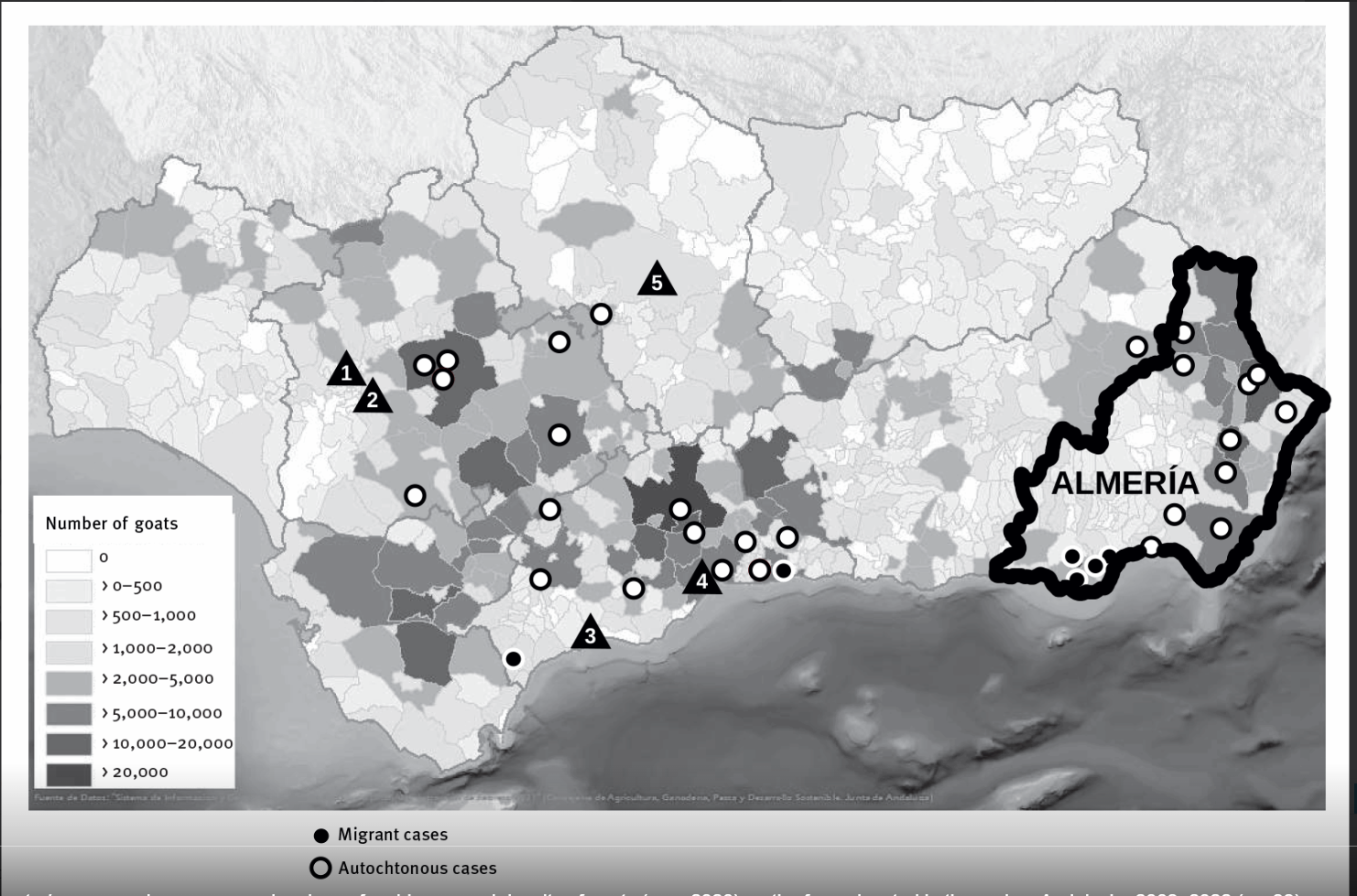 4
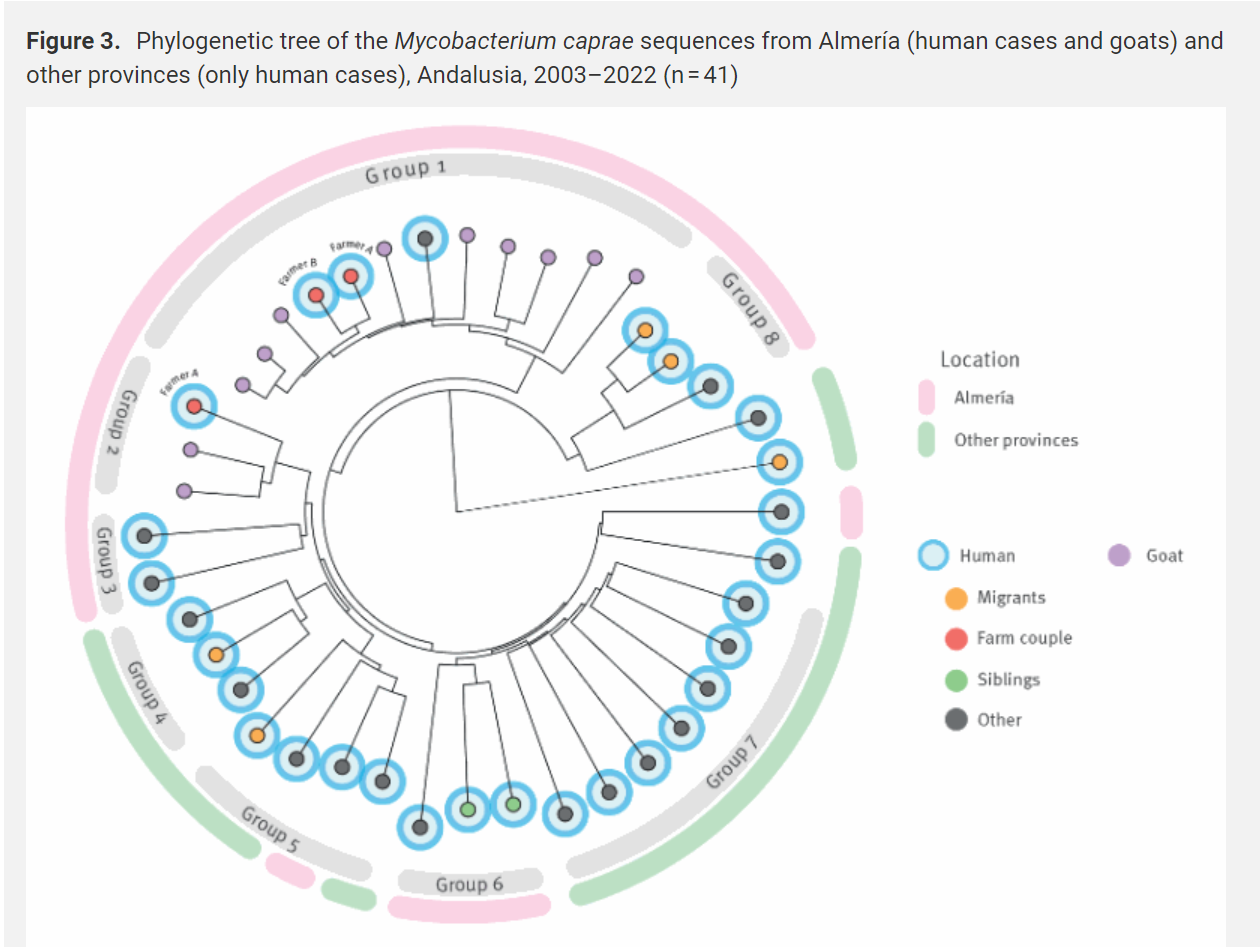 5
Ping Follow Up – What Happens in Canada
PHAC
CFIA
National Reference Centre for Mycobacterium https://cnphi.canada.ca/gts/laboratory/1004 
Molecular differentiation undertaken. Systematically sequenced for zoonotic TB
Recently published paper on dx of rare zoonotic tb https://www.biorxiv.org/content/10.1101/2023.02.27.530375v1
Program specialist indicates that all TB cases are genotyped so we are unlikely to miss it if reported
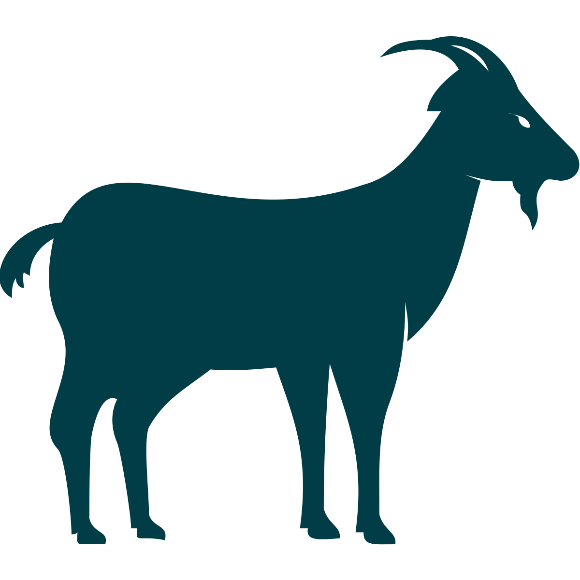 6
Sheep and Goat Pox in Spain
Recurrence last fall after absence for ~50 years
Source of outbreak is unknown
Hypotheses:
Workers from North African countries on farm wearing dirty clothes
Illegal sale of animals to North Africans for Eid (July 2022); buyers on farm to choose animals
Vehicles not properly cleaned and disinfected (esp feed transport vehicles) considered unlikely due to FMD control measures
Very hardy, persists in the environment
Sheep and Goat Pox - Fact Sheet - Canadian Food Inspection Agency (canada.ca)
Reportable disease in Canada, never been found here
Import controls on live animals and products from positive countries
7
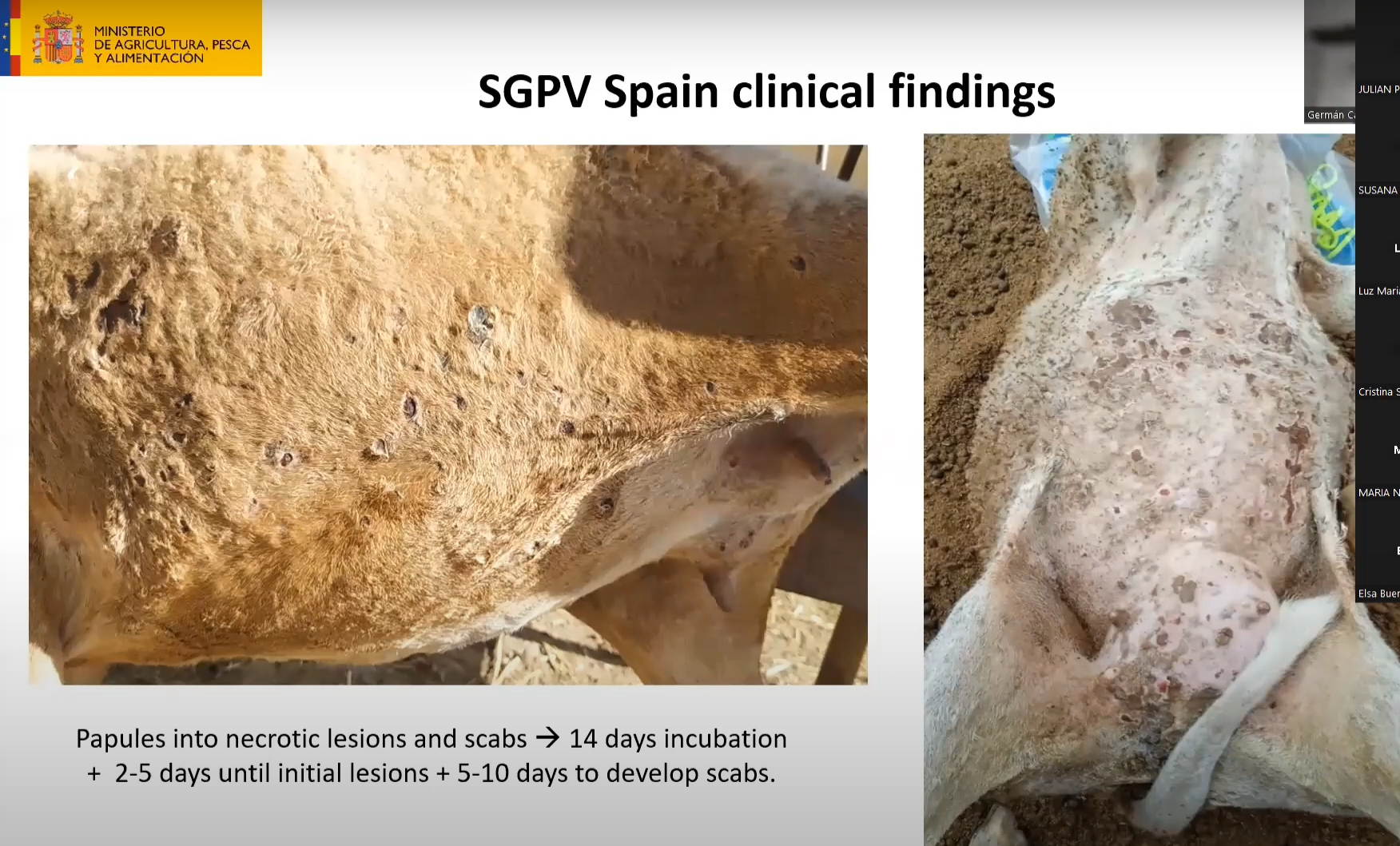 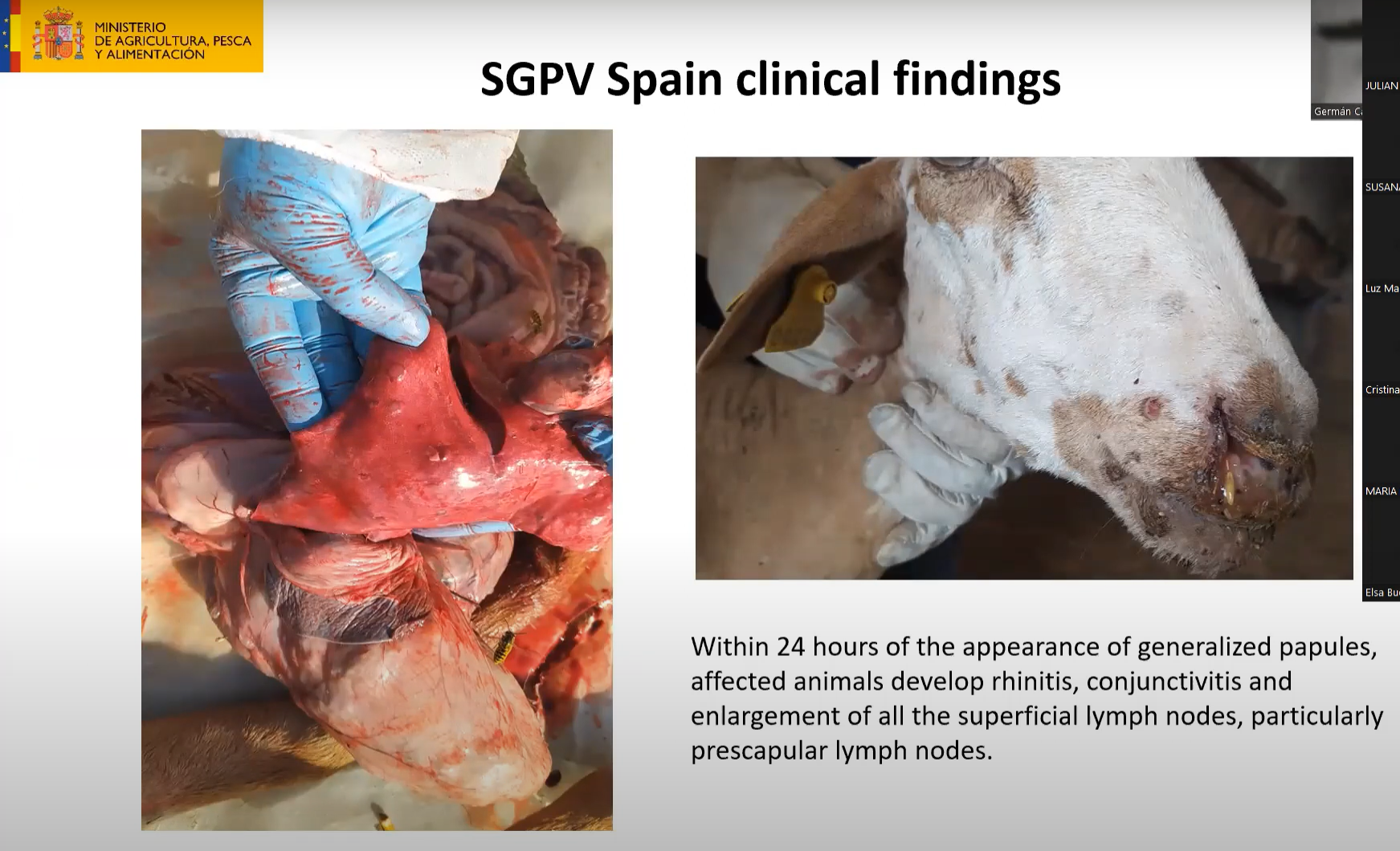 8
Sheep Pox and Goat Pox Information meeting // 22 November 2022 (English) - YouTube
Foot and Mouth Disease
Budget 2023 has funded a vaccine bank for FMD in Canada